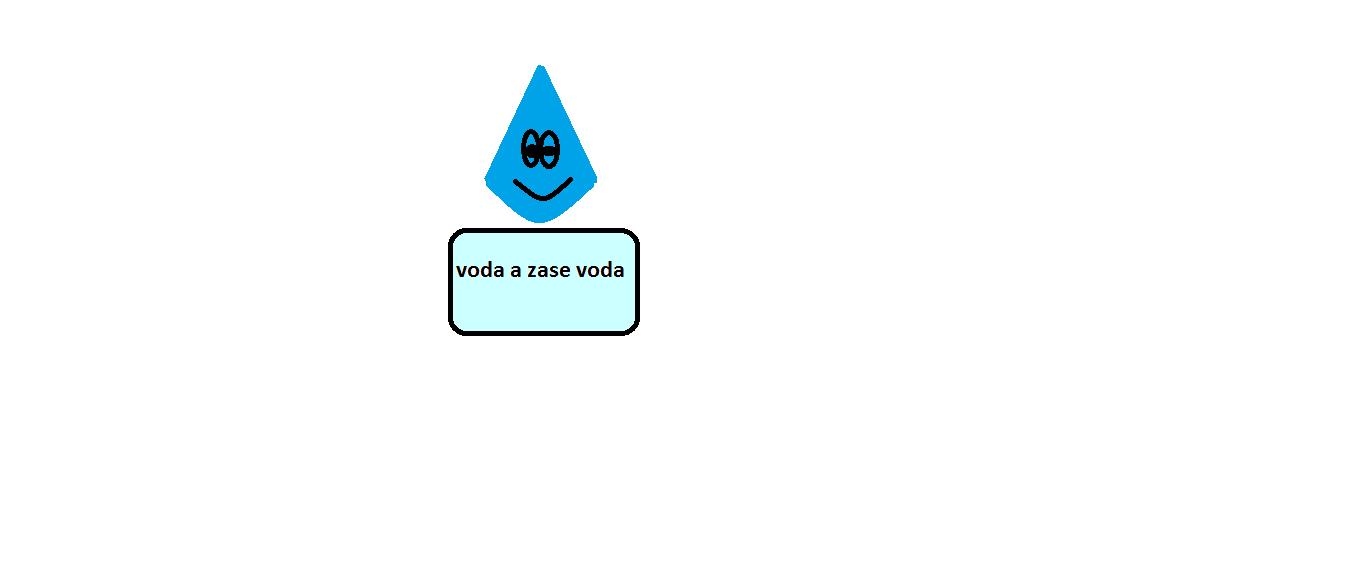 voda
Anna Veselá
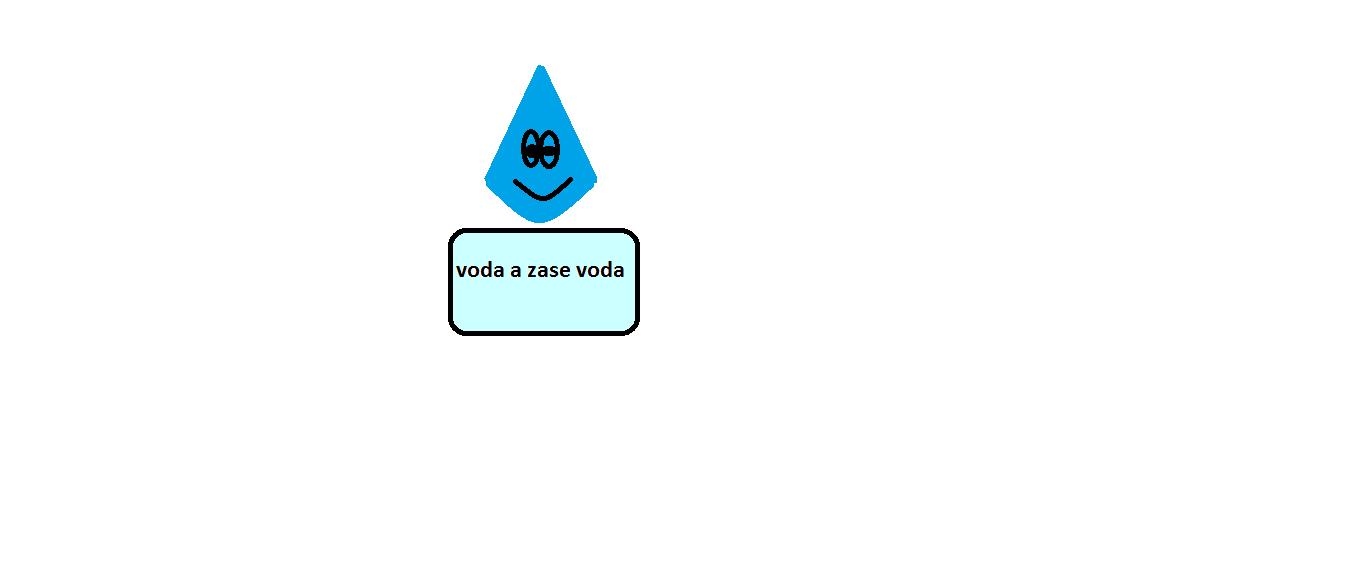 OBSAH
sblížení s vodou
člověk a voda
voda v přírodě
čemu zabránit
jak vodě pomoct
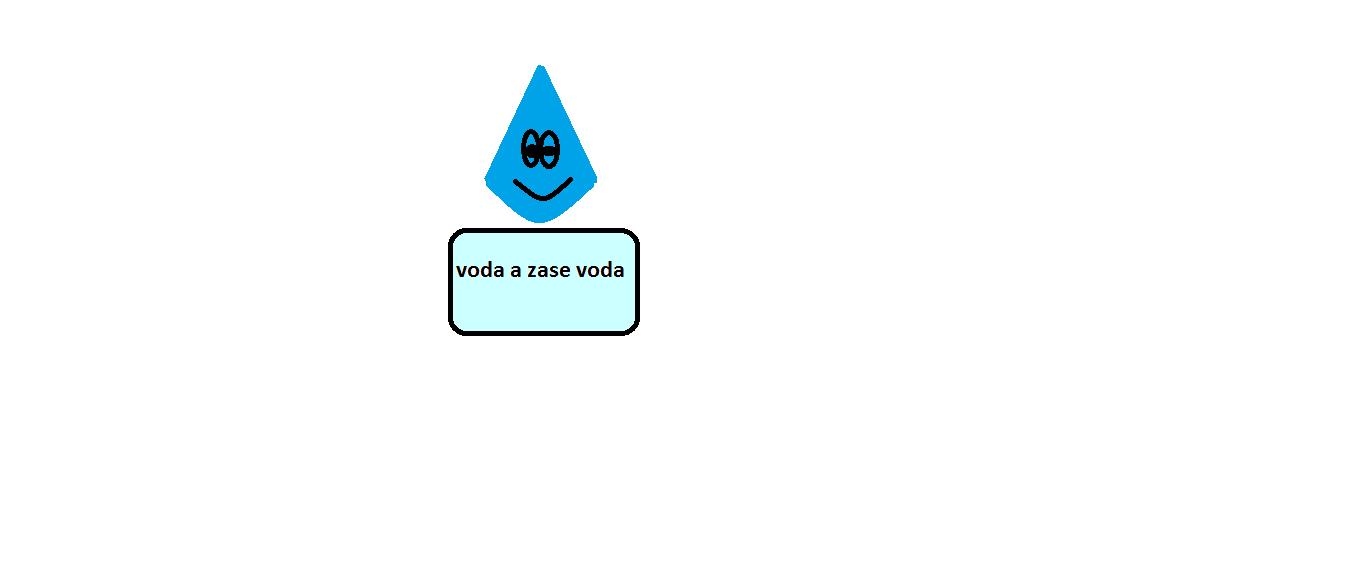 SBLÍŽENÍ S VODOU
Triviální název : 
VODA
Sumární vzorec : 
H2O
Teplota varu :
100 °C
Kritická teplota Tk :
374 °C
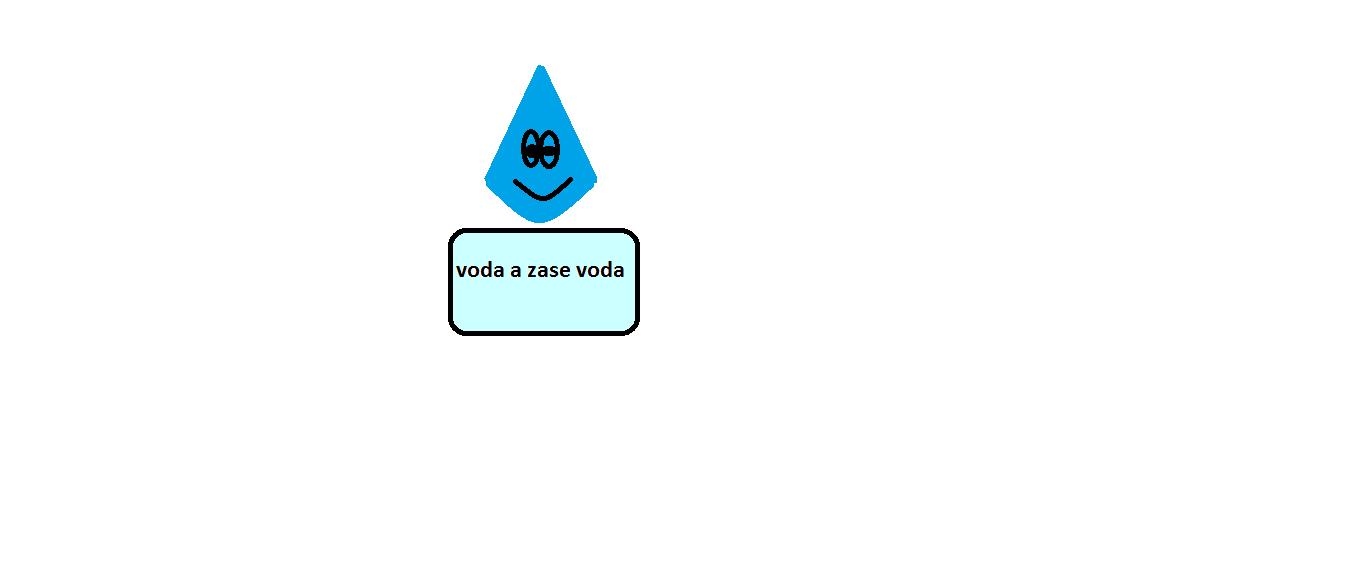 SBLÍŽENÍ S VODOU
výskyt
voda se vyskytuje téměř všude
v některých zemích jsou lidé omezeni pitnou vodou
vodu nenajdeme např.: v poušti
ČLOVĚK A VODA
Pitný režim
Nedodržování pitného režimu
když se nedodržuje pitný režim dojde k dehydrataci
doplňování tekutin do těla
denní  dávka pitné vody je 2-3 litry
pitný režim pro člověka je velmi důležitý
SOUHLAS
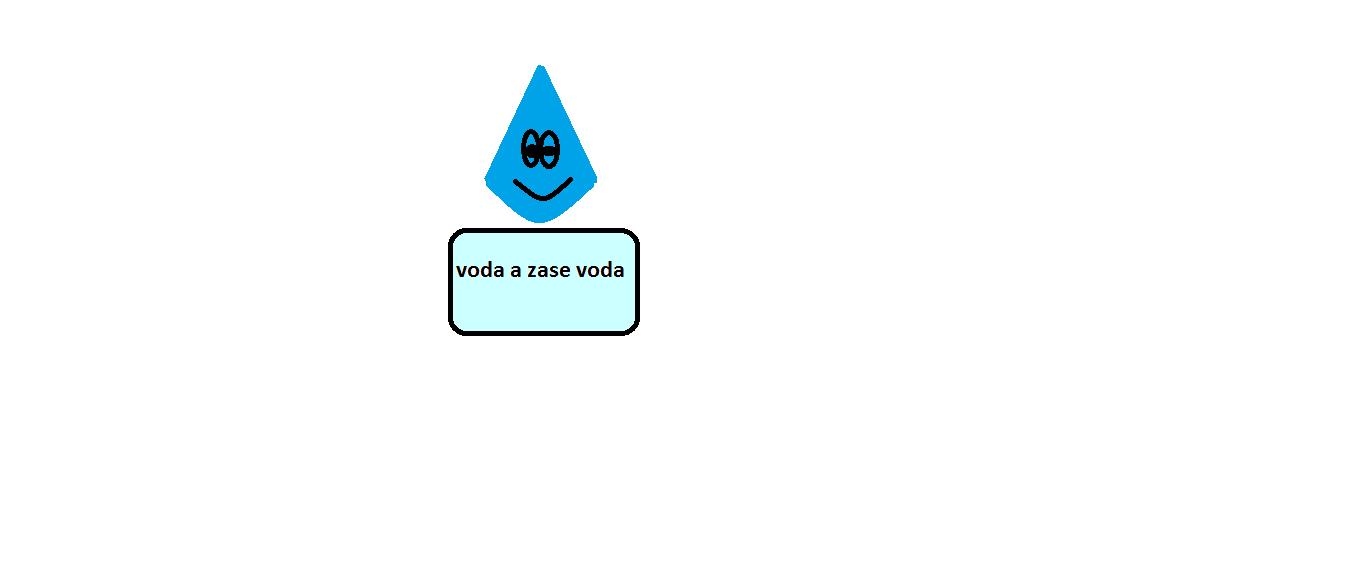 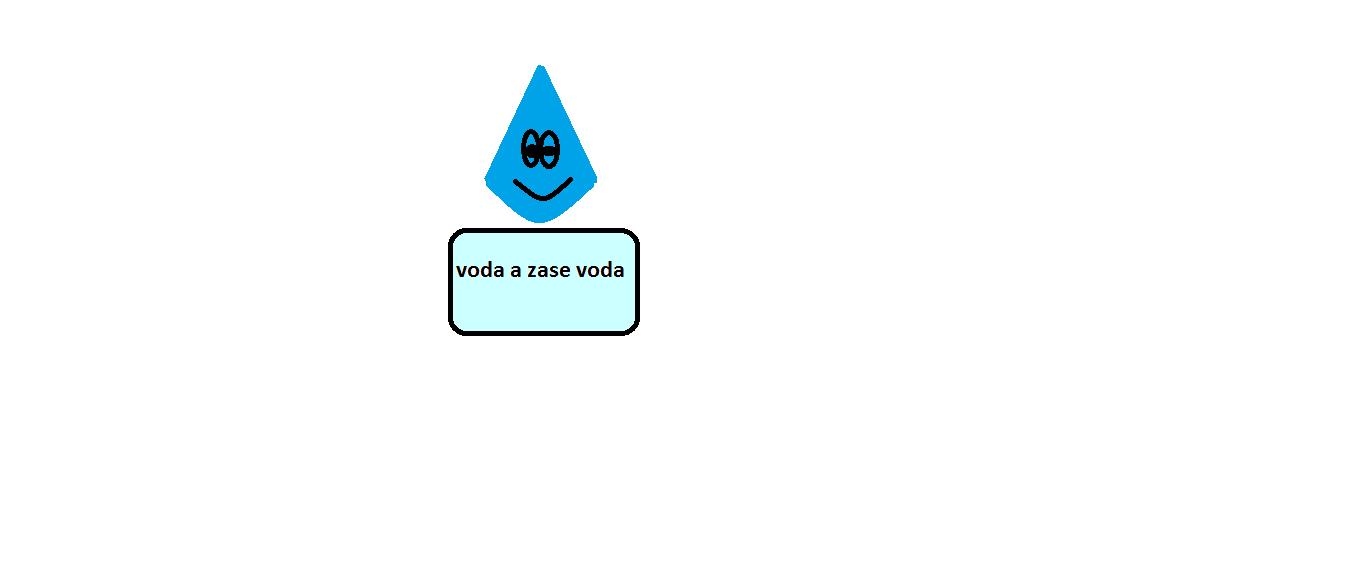 VODA V PŘÍRODĚ
Vodní plochy
Koloběh vody
oceány
 moře
 rybníky 
 jezera 
řeky
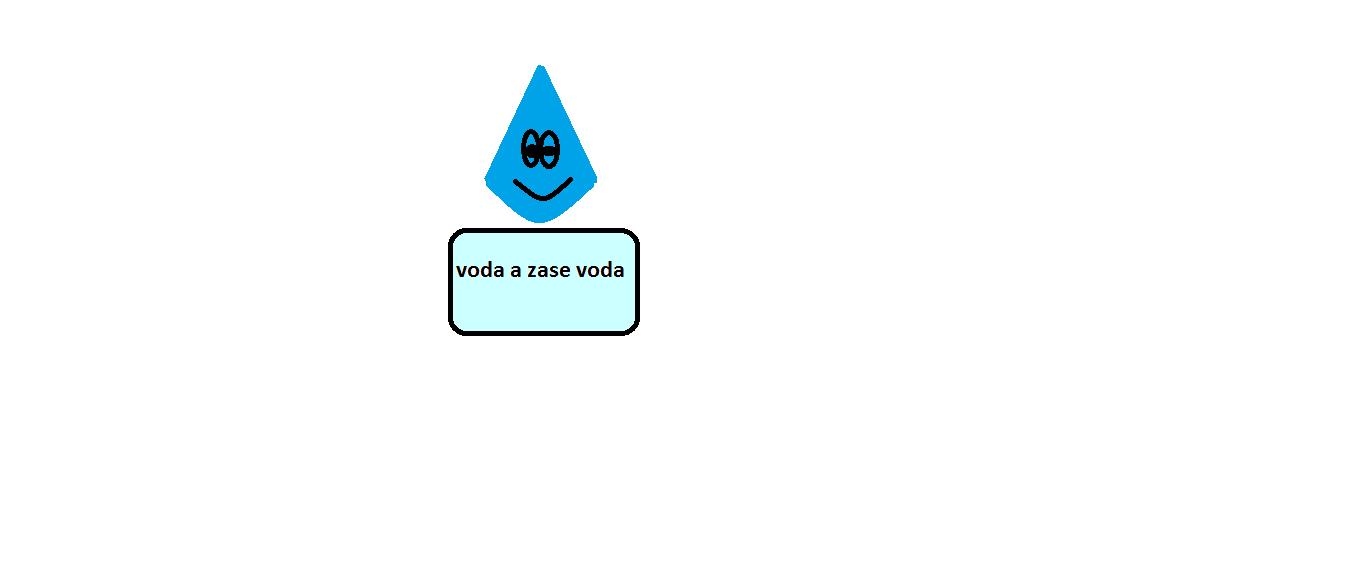 VODA V PŘÍRODĚ
zvěř
v přírodě žije mnoho živočichů 
voda je důležitá nejen pro člověka, ale i pro lesní zvěř, exotickou zvěř, domácí mazlíčky, dobytek a drůbež
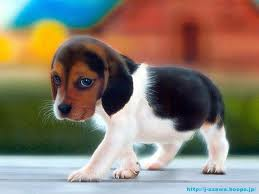 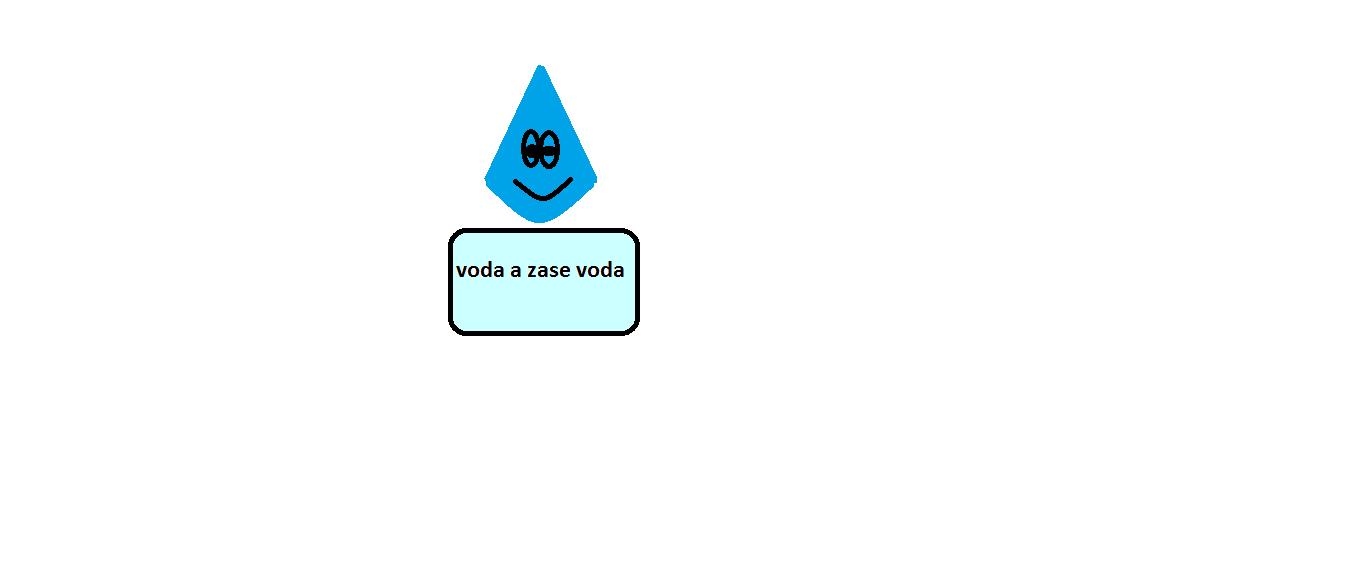 VODA V PŘÍRODĚ
rostliny
vodu potřebují i rostliny
kdyby nepršelo, rostliny by uschly
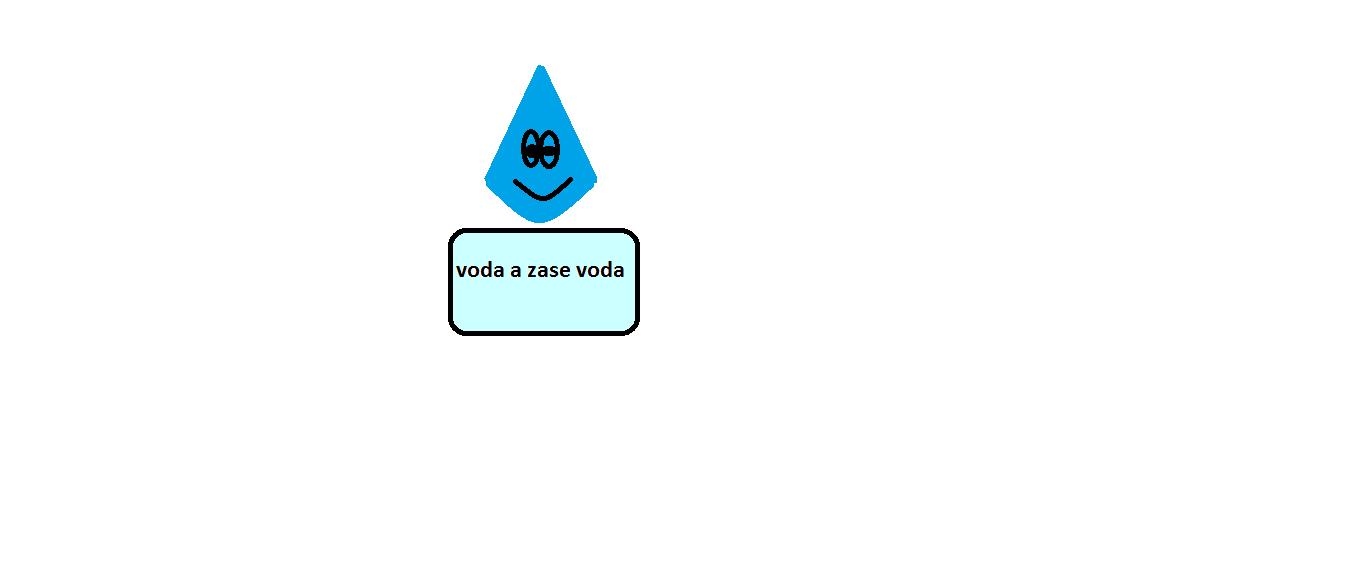 ČEMU ZABRÁNIT
znečištění
mnoho vod na naší  planetě je znečištěných
dochází k tomu tak, že lidé považují přírodu za odpadkový koš
JAK VODĚ POMOCI???
nejvíce pomůžeme vodě i přírodě, když:
NEBUDEME VODU ANI PŘÍRODU POVAŽOVAT ZA ODPADNÍ KOŠ
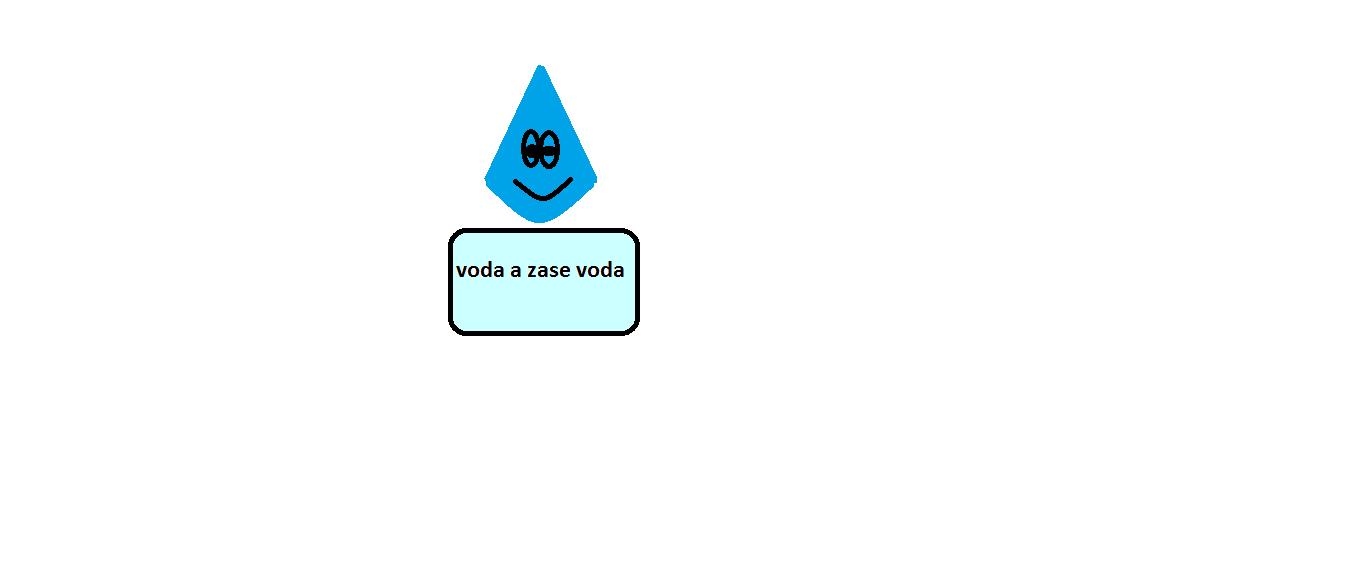 Loučím se a doufám, že moje prezentace alespoň trochu udělala dojem
AHOOOJ
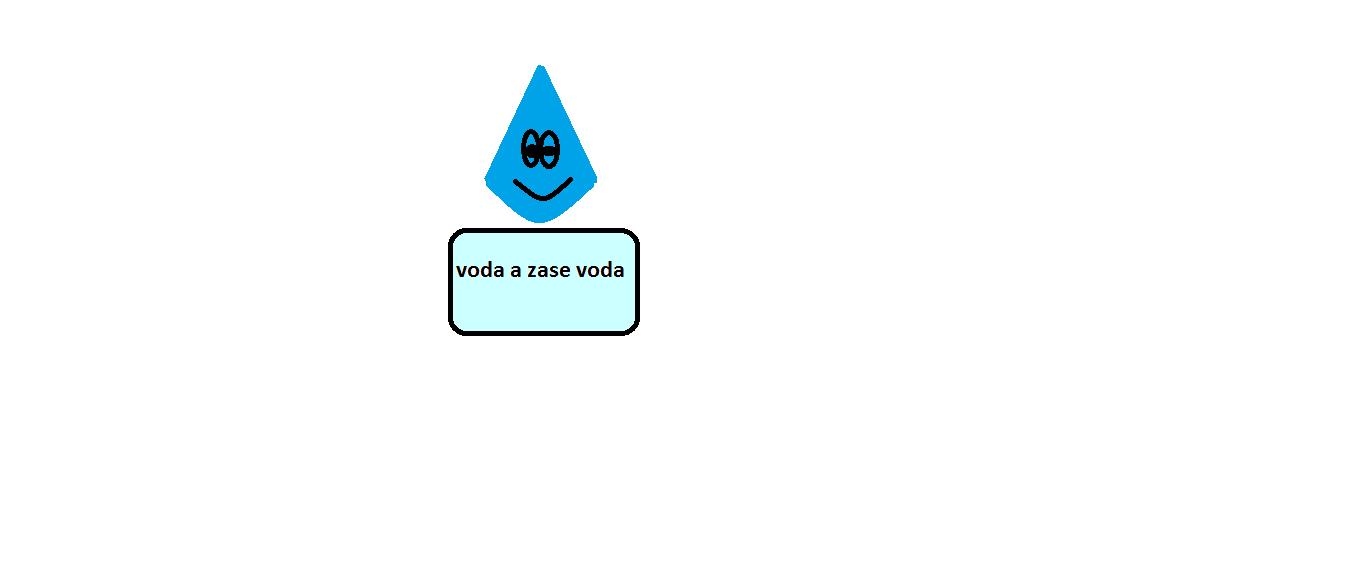 ODKAZY
http://www.google.cz/search?hl=cs&gs_rn=12&gs_ri=psy-ab&pq=pitn%C3%BD+re%C5%BEim+voda&cp=13&gs_id=1j&xhr=t&q=kolob%C4%9Bh+vody+v+p%C5%99%C3%ADrod%C4%9B&rlz=1T4ADSA_csCZ404CZ449&bav=on.2,or.r_qf.&biw=1366&bih=609&um=1&ie=UTF-8&tbm=isch&source=og&sa=N&tab=wi&ei=MOSVUfLkHsiPOOGggMgK#imgrc=GKfK3bhZq0_AbM%3A%3B-mDDyAJp73zVvM%3Bhttp%253A%252F%252Fwww.oc-silesia.cz%252Fobject%252Fdetskykouteknew_41_obrazek.jpg%3Bhttp%253A%252F%252Fwww.oc-silesia.cz%252Fcz%252Fdetsky-svet%252Fnova-rubrika%252F41.php%3B650%3B473http://www.google.cz/search?aq=&hl=cs&rlz=1T4ADSA_csCZ404CZ449&q=rostliny&um=1&ie=UTF-8&tbm=isch&source=og&sa=N&tab=wi&ei=jOeVUbykDOvQ7AbgwYHoDg&biw=1366&bih=609&sei=j-eVUZT-EsX-OeO8gLgO#um=1&hl=cs&rlz=1T4ADSA_csCZ404CZ449&tbm=isch&sa=1&q=zne%C4%8Di%C5%A1t%C4%9Bn%C3%A1+voda&oq=zne%C4%8Di%C5%A1t%C4%9Bn%C3%A1+voda&gs_l=img.3..0j0i24.368132.378131.0.379749.15.9.0.6.6.0.482.1033.7j1j4-1.9.0...0.0...1c.1.12.img.B64JaYuc8Cg&bav=on.2,or.r_qf.&bvm=bv.46471029,d.ZWU&fp=c80f831f808d09ce&biw=1366&bih=609&imgrc=EMtaDlW6Fd4LoM%3A%3B-hQ74M2beDV1WM%3Bhttp%253A%252F%252Fwww.onlinenoviny.cz%252Fimg%252Fstore%252F2010%252F3%252F13187.jpg%3Bhttp%253A%252F%252Fwww.onlinenoviny.cz%252F13988-znecistena-voda-je-vetsim-zabijakem-nez-valVky%252F%3B400%3B300http://www.google.cz/search?hl=cs&gs_rn=12&gs_ri=psy-ab&pq=pitn%C3%BD+re%C5%BEim+voda&cp=13&gs_id=1j&xhr=t&q=kolob%C4%9Bh+vody+v+p%C5%99%C3%ADrod%C4%9B&rlz=1T4ADSA_csCZ404CZ449&bav=on.2,or.r_qf.&biw=1366&bih=609&um=1&ie=UTF-8&tbm=isch&source=og&sa=N&tab=wi&ei=MOSVUfLkHsiPOOGggMgK#um=1&hl=cs&rlz=1T4ADSA_csCZ404CZ449&tbm=isch&sa=1&q=zv%C3%AD%C5%99ata&oq=zv%C3%AD%C5%99ata&gs_l=img.3..0l10.18849.24170.0.24835.9.7.1.1.1.1.1077.1575.5j1j7-1.7.0...0.0...1c.1.12.img.s3buRs5kwcg&bav=on.2,or.r_qf.&fp=d0e5804e6403ec56&biw=1366&bih=609http://www.google.cz/search?aq=&hl=cs&rlz=1T4ADSA_csCZ404CZ449&q=rostliny&um=1&ie=UTF-8&tbm=isch&source=og&sa=N&tab=wi&ei=jOeVUbykDOvQ7AbgwYHoDg&biw=1366&bih=609&sei=j-eVUZT-EsX-OeO8gLgO#um=1&hl=cs&rlz=1T4ADSA_csCZ404CZ449&tbm=isch&sa=1&q=+voda&oq=+voda&gs_l=img.3..0l10.324834.324834.2.325861.1.1.0.0.0.0.82.82.1.1.0...0.0...1c.1.12.img.0wNkvkyi7IY&bav=on.2,or.r_qf.&bvm=bv.46471029,d.ZWU&fp=fcf607029ab22fd6&biw=1366&bih=609 http://www.google.cz/search?aq=&hl=cs&rlz=1T4ADSA_csCZ404CZ449&q=rostliny&um=1&ie=UTF-8&tbm=isch&source=og&sa=N&tab=wi&ei=jOeVUbykDOvQ7AbgwYHoDg&biw=1366&bih=609&sei=j-eVUZT-EsX-OeO8gLgO#um=1&hl=cs&rlz=1T4ADSA_csCZ404CZ449&tbm=isch&sa=1&q=+voda&oq=+voda&gs_l=img.3..0l10.324834.324834.2.325861.1.1.0.0.0.0.82.82.1.1.0...0.0...1c.1.12.img.0wNkvkyi7IY&bav=on.2,or.r_qf.&bvm=bv.46471029,d.ZWU&fp=fcf607029ab22fd6&biw=1366&bih=609&imgrc=6mcRDc2zRb1yZM%3A%3B_RbjpUVDYM46PM%3Bhttp%253A%252F%252Fwww.brana-bydleni.cz%252Fsitewizard%252Fkm_uploads%252Fmediumsize%252Fvoda-1-0b2d5.jpg%3Bhttp%253A%252F%252Fwww.brana-bydleni.cz%252Fje-ionizovana-voda-klicem-ke-zdravi%252F%3B605%3B605